جامعة ديالى
كلية الهندسة
ضمان الجودة

«كتابة خطة التحسين واجراءاتها»
Quality Improvement plan (QIP)
University of Diyala/College of engineering/QA                   QIP writing workshop
Objectives
Realize the relation between SAR and the improvement 
Understand the process of developing the improvement plan 
Knowledgeable of the tools and resources available
 Ability to develop a quality improvement plan
م.م. أيمن كريم هنيكش                                                              15/1/2017
University of Diyala/College of engineering/QA                   QIP writing workshop
What is programme accreditation
It is the process of getting accreditation for a specified discipline program such as engineering, science, medicine …etc. from one of the well known accreditation body
م.م. أيمن كريم هنيكش                                                              15/1/2017
1/14/2017
م.م. أيمن كريم هنيكش
University of Diyala/College of engineering/QA                   QIP writing workshop
Why?
It is for approving that the particular program in some college, university or institute has achieved the requirement and fully execute all of the conditions that are announced by this accreditation body
م.م. أيمن كريم هنيكش                                                              15/1/2017
1/14/2017
م.م. أيمن كريم هنيكش
University of Diyala/College of engineering/QA                   QIP writing workshop
What does it need
It require the present of a QA system in a specific programme (such as B.sc of mechanical engineering) that is continuously and dynamically and by following a clear and announced process which is checking weather its outcome and result of teaching and learning are achieved and implement a transparent and documented procedures to enhance and improve the quality of outcomes.
م.م. أيمن كريم هنيكش                                                              15/1/2017
1/14/2017
م.م. أيمن كريم هنيكش
University of Diyala/College of engineering/QA                   QIP writing workshop
QA lifecycle
It is start from the deep and real faith in QA and the need to improve 
And end with a QIP that is containing the details of the programme vision to improve 
The stage between the start and the end is the SAR and SWOT
م.م. أيمن كريم هنيكش                                                              15/1/2017
1/14/2017
م.م. أيمن كريم هنيكش
University of Diyala/College of engineering/QA                   QIP writing workshop
QIPQuality Improvement Plan
actions taken throughout the organization to increase the effectiveness of activities and processes to provide added benefits to both the organization and its customers
م.م. أيمن كريم هنيكش                                                              15/1/2017
1/14/2017
م.م. أيمن كريم هنيكش
University of Diyala/College of engineering/QA                   QIP writing workshop
QIP Template
Prepared By:
…….name……..
………affiliation……..
……..mobile………
………E-mail…….
م.م. أيمن كريم هنيكش                                                              15/1/2017
1/14/2017
م.م. أيمن كريم هنيكش
University of Diyala/College of engineering/QA                   QIP writing workshop
One
1.Deoartment vision
As written in self assessment report (SAR)

2.Department mission
As written in self assessment report (SAR)
م.م. أيمن كريم هنيكش                                                              15/1/2017
1/14/2017
م.م. أيمن كريم هنيكش
University of Diyala/College of engineering/QA                   QIP writing workshop
3.department executive objectives:
For example:
Deliver a curriculum that is problem based and oriented toward learning.

And so on.
م.م. أيمن كريم هنيكش                                                              15/1/2017
1/14/2017
م.م. أيمن كريم هنيكش
University of Diyala/College of engineering/QA                   QIP writing workshop
TwoStakeholders feedback
Senior faculty
Other faculty and staff
Students
Alumni
Peer faculty
Industry
Community
Future generation
م.م. أيمن كريم هنيكش                                                              15/1/2017
1/14/2017
م.م. أيمن كريم هنيكش
University of Diyala/College of engineering/QA                   QIP writing workshop
Three needs assessment
External factors
Opportunities and threats of (SWOT) analysis:
Political
Economic
Social
Technical
Environment  …. Etc.
م.م. أيمن كريم هنيكش                                                              15/1/2017
1/14/2017
م.م. أيمن كريم هنيكش
University of Diyala/College of engineering/QA                   QIP writing workshop
Internal threats
From SWOT analysis:

Strengths and weaknesses
As in SAR
م.م. أيمن كريم هنيكش                                                              15/1/2017
1/14/2017
م.م. أيمن كريم هنيكش
University of Diyala/College of engineering/QA                   QIP writing workshop
Action plan
Component of action plan
م.م. أيمن كريم هنيكش                                                              15/1/2017
1/14/2017
م.م. أيمن كريم هنيكش
University of Diyala/College of engineering/QA                   QIP writing workshop
Oneobjective
It means what :
Example: 
Increasing the number of the scientific papers that is published in the reputable journals (say under Thompson Reuters) 
The goal is 5 papers/10 faculty member for a year
م.م. أيمن كريم هنيكش                                                              15/1/2017
1/14/2017
م.م. أيمن كريم هنيكش
University of Diyala/College of engineering/QA                   QIP writing workshop
This example shows the objective that is announced
The QIP should be contain many objectives distributed for each criterion mentioned in SAR which is:
م.م. أيمن كريم هنيكش                                                              15/1/2017
1/14/2017
م.م. أيمن كريم هنيكش
University of Diyala/College of engineering/QA                   QIP writing workshop
Organization and management
Programme educational objectives
Staff and facilities
Teaching, learning and assessment
Learning outcomes
Curriculum development and review
Research activity
Management of quality and enhancement
Support services
External relations
م.م. أيمن كريم هنيكش                                                              15/1/2017
1/14/2017
م.م. أيمن كريم هنيكش
University of Diyala/College of engineering/QA                   QIP writing workshop
TwoAssessment
Status of the objective in ONE
For example, we have said that we aim to reach 5 papers/ 10 faculty member in Thompson Reuter master journals which means 0.5 paper/ faculty member each year
If we reach this goal >>>>> achieved
If the improvement is in progress>> continued
If it facing some problem>>>>> mention that
م.م. أيمن كريم هنيكش                                                              15/1/2017
1/14/2017
م.م. أيمن كريم هنيكش
University of Diyala/College of engineering/QA                   QIP writing workshop
Any way what is the status of the objective it should be shown in the assessment cell  .
م.م. أيمن كريم هنيكش                                                              15/1/2017
1/14/2017
م.م. أيمن كريم هنيكش
University of Diyala/College of engineering/QA                   QIP writing workshop
ThreePriority
L/M/H

The one which is more important L
The one which is most important M
The one which Is urgent and critical H
م.م. أيمن كريم هنيكش                                                              15/1/2017
1/14/2017
م.م. أيمن كريم هنيكش
University of Diyala/College of engineering/QA                   QIP writing workshop
Actions
How?
How to achieve the objective, goal?
The most important part in the QIP as It showing the real vision and the ability to achieve the goal
م.م. أيمن كريم هنيكش                                                              15/1/2017
1/14/2017
م.م. أيمن كريم هنيكش
University of Diyala/College of engineering/QA                   QIP writing workshop
example
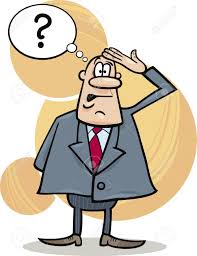 For our last goal
(do you 
remember it?):
م.م. أيمن كريم هنيكش                                                              15/1/2017
1/14/2017
م.م. أيمن كريم هنيكش
University of Diyala/College of engineering/QA                   QIP writing workshop
Action plan
Aware the faculty member about the importance of the publication in the well reputed journals. (seminars, training, … etc.)
 cooperation between the senior and junior faculty member.
Awarding the thank certificates for a the researches that have notable research activity.
م.م. أيمن كريم هنيكش                                                              15/1/2017
1/14/2017
م.م. أيمن كريم هنيكش
University of Diyala/College of engineering/QA                   QIP writing workshop
Involvement
who?
    Who is involved with this action plan process?
Example
Dean
Dean deputy for (scientific or administrative affairs)
Head of department
QA Committee member

.
.
.
Etc.
م.م. أيمن كريم هنيكش                                                              15/1/2017
1/14/2017
م.م. أيمن كريم هنيكش
University of Diyala/College of engineering/QA                   QIP writing workshop
Outcomes
Why?
Why you are targeting this objective?
Example
To raise the value and reputation of the X program in the college of engineering/university of Diyala
م.م. أيمن كريم هنيكش                                                              15/1/2017
1/14/2017
م.م. أيمن كريم هنيكش
University of Diyala/College of engineering/QA                   QIP writing workshop
Measures
Indicators

Increasing in the ration of paper/researcher
م.م. أيمن كريم هنيكش                                                              15/1/2017
1/14/2017
م.م. أيمن كريم هنيكش
University of Diyala/College of engineering/QA                   QIP writing workshop
Timelines
When
6 months?
12 months?
Generally in the form:
م.م. أيمن كريم هنيكش                                                              15/1/2017
1/14/2017
م.م. أيمن كريم هنيكش
University of Diyala/College of engineering/QA                   QIP writing workshop
Exercise
Each group from each of the departments write the QIP( for one objective) using the SWOT analysis from their SAR
م.م. أيمن كريم هنيكش                                                              15/1/2017
1/14/2017
م.م. أيمن كريم هنيكش
University of Diyala/College of engineering/QA                   QIP writing workshop
Power and machine>>>organization and management
Electronic>>>>> programme educational objectives
Communication>>>>staff and facilities
Programming engineering>>>>teaching, learning, assessment
Civil >>>>learning outcomes
م.م. أيمن كريم هنيكش                                                              15/1/2017
1/14/2017
م.م. أيمن كريم هنيكش
University of Diyala/College of engineering/QA                   QIP writing workshop
Mechanical >>> learning outcomes
Chemical >>>> curriculum development
material engineering>>>>>>research activity
م.م. أيمن كريم هنيكش                                                              15/1/2017
1/14/2017
م.م. أيمن كريم هنيكش
University of Diyala/College of engineering/QA                   QIP writing workshop
Thank you
م.م. أيمن كريم هنيكش                                                              15/1/2017
1/14/2017
م.م. أيمن كريم هنيكش
University of Diyala/College of engineering/QA                   QIP writing workshop
References
http://www.iso.org/iso/home.html
http://www.qaa.ac.uk/en
http://www.qahei.org/
م.م. أيمن كريم هنيكش                                                              15/1/2017
1/14/2017
م.م. أيمن كريم هنيكش